numbers
Year 3
Let’s sing  
a song!
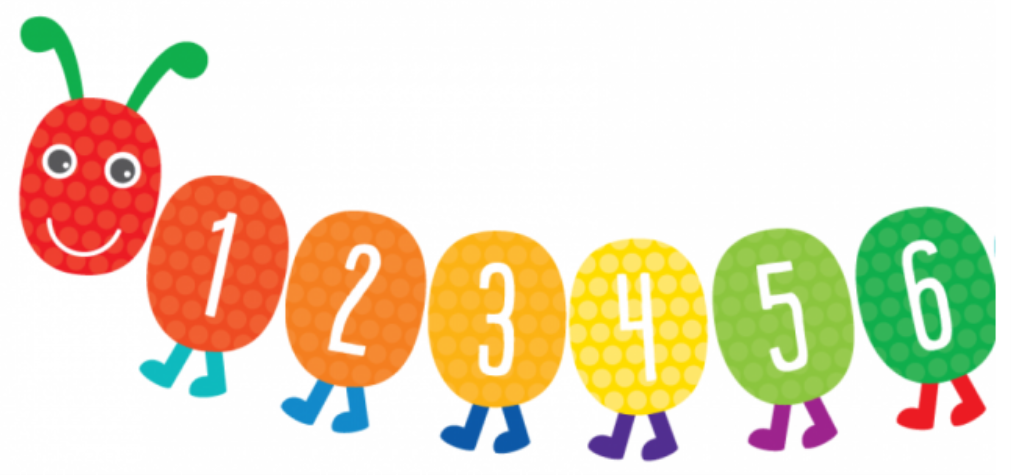 Try this game ! Listen and choose the right number!
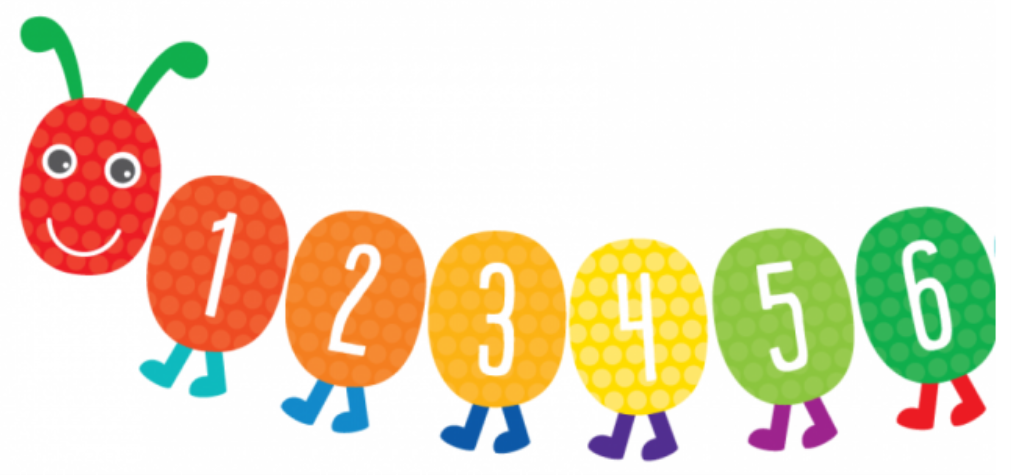 https://www.agendaweb.org/exercises/vocabulary/audio/numbers-1
Try these too! Match the numbers with the words!
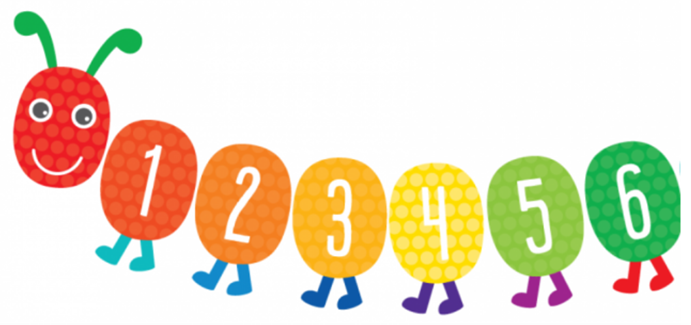 https://www.quia.com/mc/3109874.html

https://learnenglishkids.britishcouncil.org/word-games/numbers-11-20
Let’s play and 
check your memory!
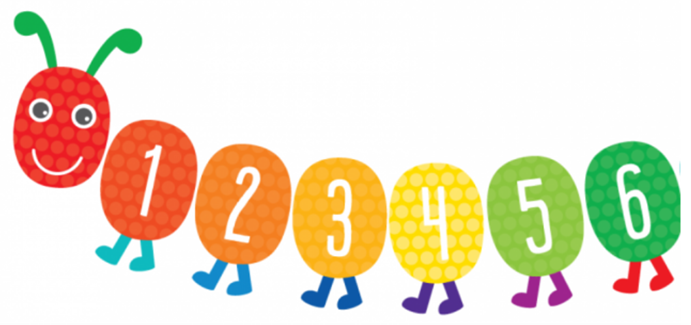 https://www.helpfulgames.com/subjects/english/281-numbers-from-1-to-20.html
Now, let’s write the numbers 1-20 with words!
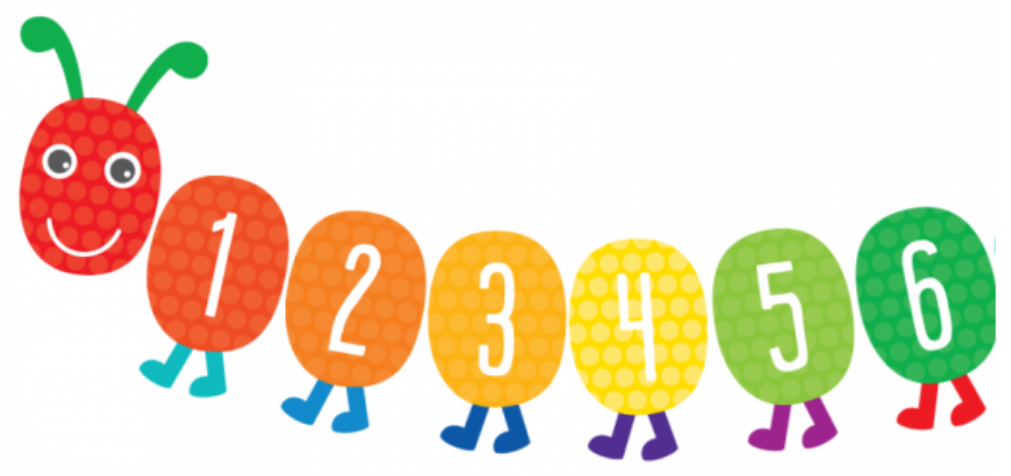 http://www.adelescorner.org/vocab/numbers2/numbers2.html
How old is emma?
eleven
twelve
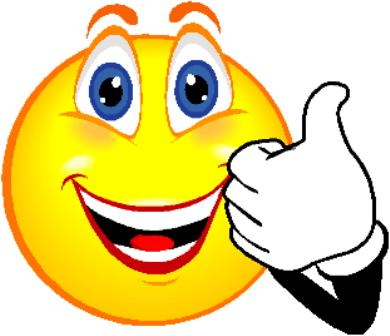 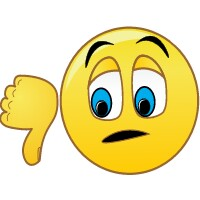 How old is Jason?
twenty
twelve
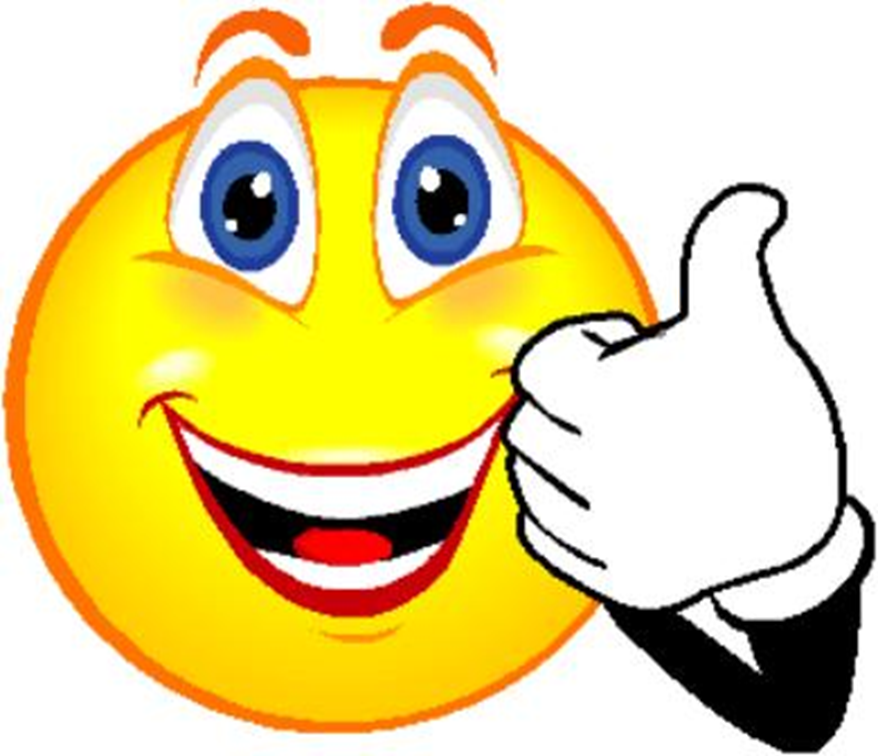 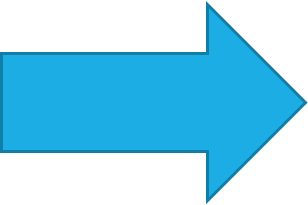 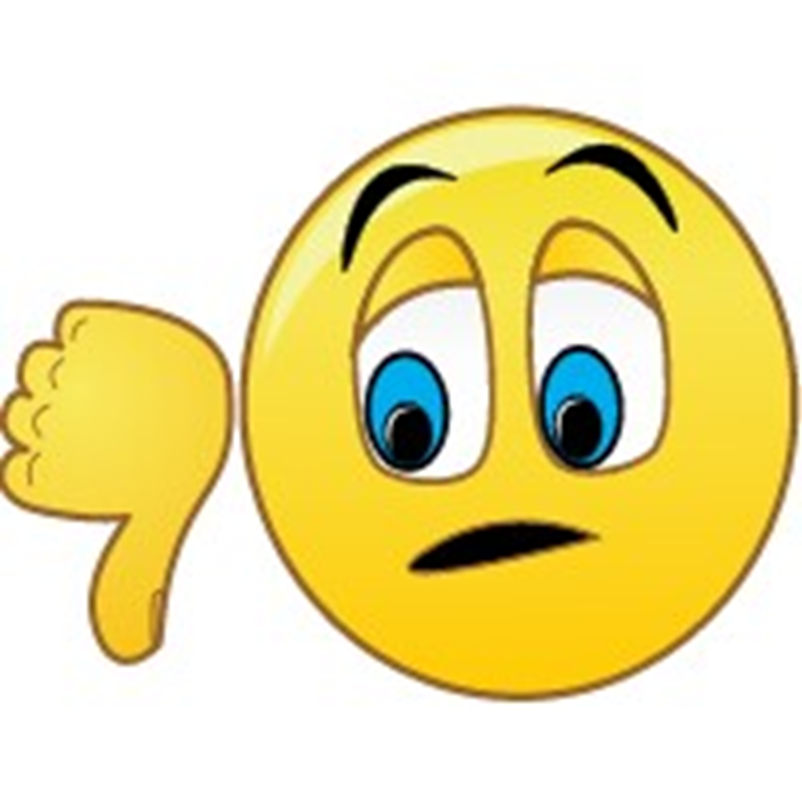 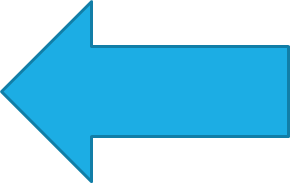 How old is Rosie?
eight
eighteen
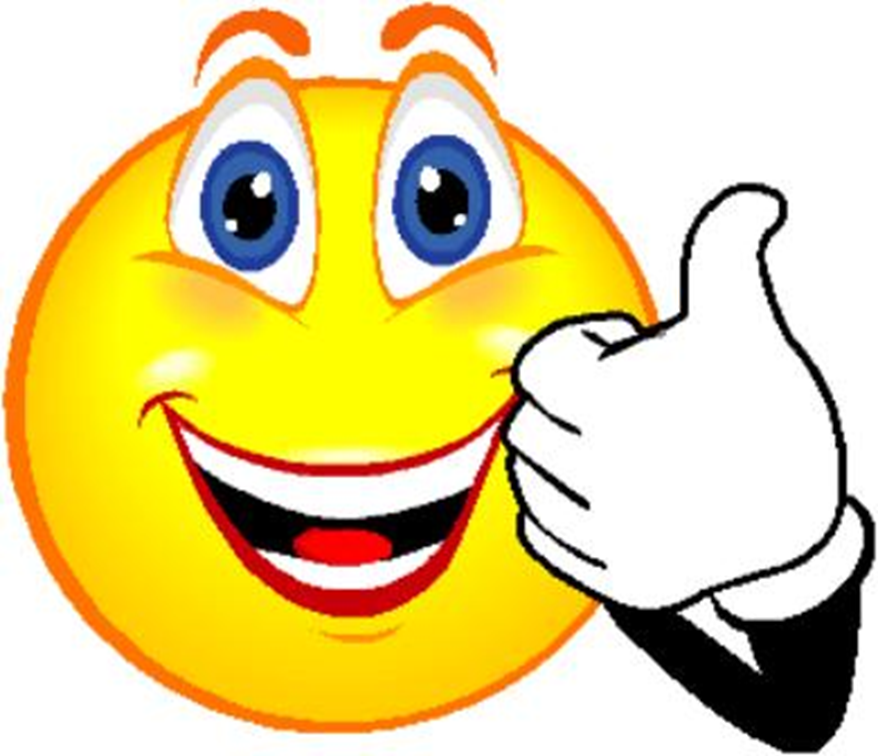 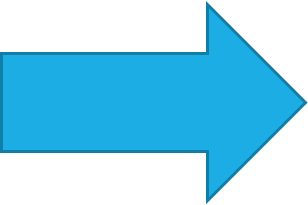 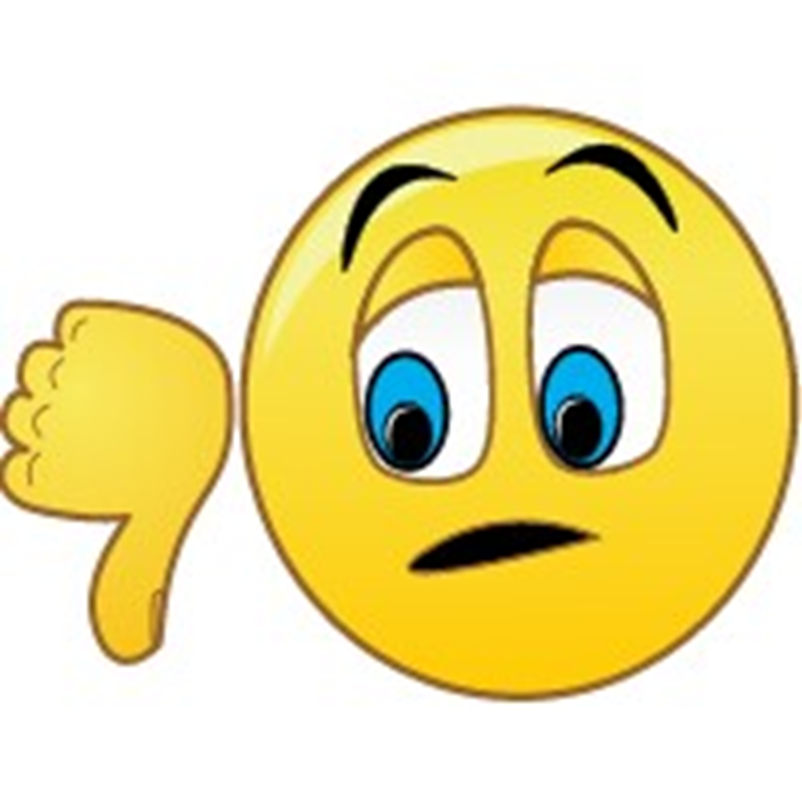 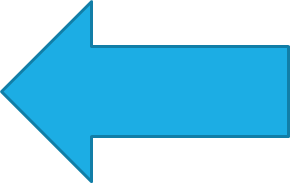 Useful links
https://agendaweb.org/exercises/vocabulary/numbers/numbers-20

https://agendaweb.org/exercises/vocabulary/numbers/10-20

http://s.mound.free.fr/skyblues67/numbers/numssnd/xworddict20.htm
Images courtesy of:
https://www.brightstarkids.com.au/counting-caterpillar-wall-sticker.html
https://thebirthdaybest.com/happy-birthday-wishes/
https://www.funimada.com/birthday-cards/age-specific/20th-birthday.html
https://twitter.com/tftsheffield/status/496646853845585920
https://wikiclipart.com/thumbs-up-clipart_5083/
http://clipart-library.com/clipart/1293729.htm


Presentation designed by the English Curriculum Development team, 
Cyprus Ministry of Education and Culture